МБОУ «Баратаевская средняя общеобразовательная школа» 
                                                                   Учитель : Мурсеева Л.П.
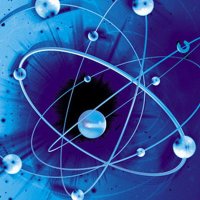 Wissenschaftliches kaleidoskop
Ульяновск 2022 г
I Das wissenschaftliche Wissenstoto
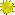 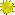 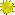 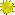 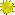 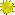 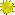 II Wissenschaftliches Domino
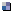 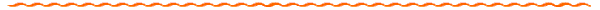 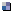 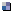 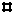 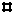 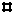 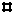 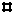 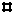 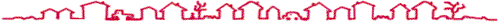 III Rate mal!
I Das ist ein berühmter deutscher Physiker. Er war als Rektorder Universität in der Stadt der Würzburg tätig. Am 8. September 1895 hat er eine Entdeckung gemacht. Er entdeckte unsichtbare Strahlen,die er X-Strahlen nannte. Schon nach einem Monat schrieb er einen Bericht über seine Entdeckung und veröffentlichte eine Broschüre mit der Überschrift “Eine neue Art von Strahlen”. Er machte auch einen Vortrag an seiner Universität. Dort wurde vorgeschlagen, die X-Strahlen nach seinem Namen benennen. 1901 bekam er den Nobelpreis.
II Die Rede ist von einem berühmten deutschen Physiker. Als Kind lernte er spät sprechen, lernte schlecht in der Schule. Wer konnte denken, dass er ein weltberühmter Wissenschaftler wird? 1933, als die Faschisten in Deutschland zur Macht kamen, emigrierte er in die USA. Er leistete einen grossen Beitrag zur Entwicklung der Quantentheorie. Es ist bekannt, dass er sich die Filme von Charlie Chaplin gern ansah. Der berühmte Komiker schrieb in einem Brief an diesem Wissenschaftler “Ich bewundere Sie sehr, Ihre Relativitätstheorie versteht kein Mensch auf der Erde, dennoch sind Sie ein weltberühmter Mensch geworden”.
IV Was ist das?
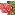 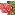 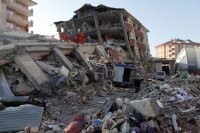 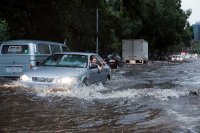 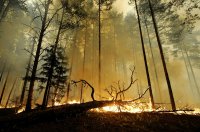 3
1
2
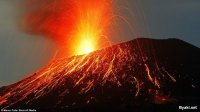 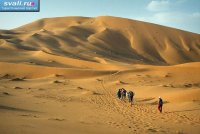 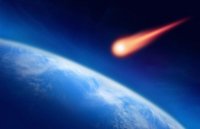 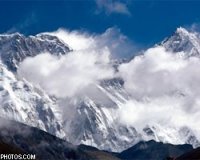 4
5
6
7
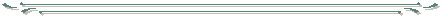 V Die versteckten Wörter
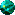 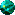 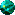 VI Kryptogramme
“Lost schnell!”
VII
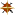 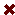 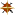 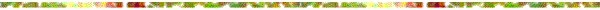 VIII Was passt nicht in die logische Reihe?
IX Kreuzworträtsel
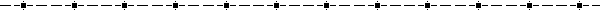 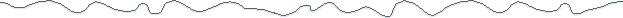 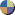 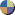 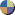 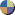 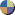 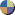